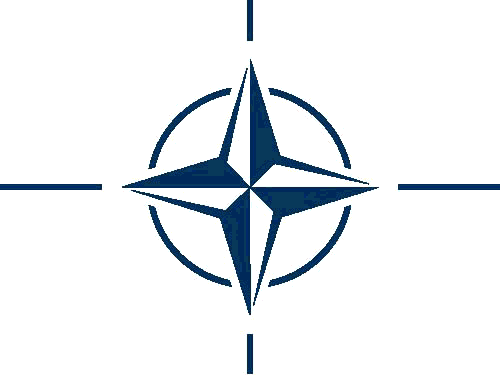 Study Group # 1:  Familiarization with STANAG 6001 for Non-Specialists
Peggy Garza, Associate BILC Secretary
Branka Petek, Slovenia
Gerard Seinhorst, Netherlands
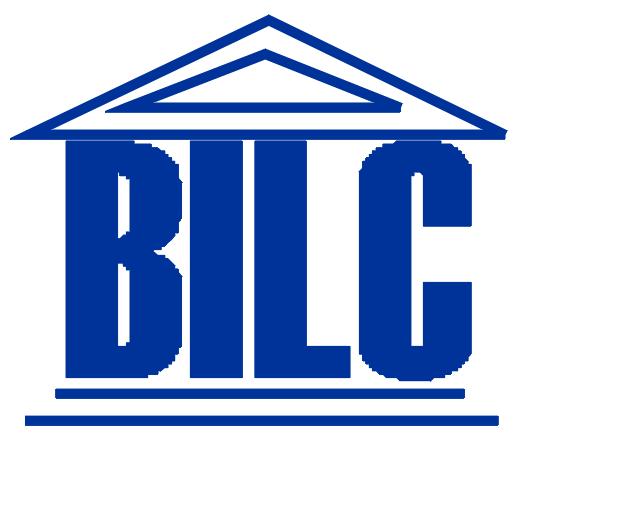 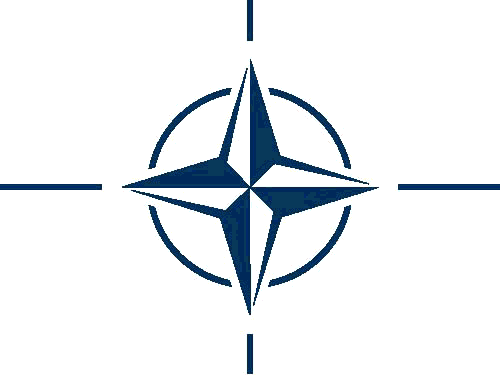 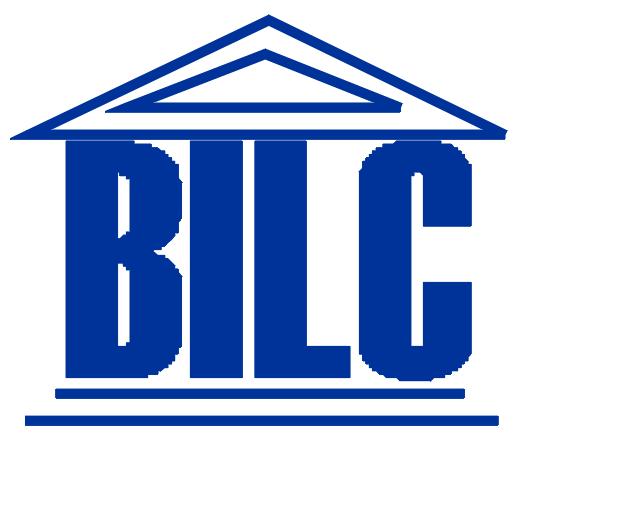 Room: “Castelo VI+VII”
Study Group #1 Participants
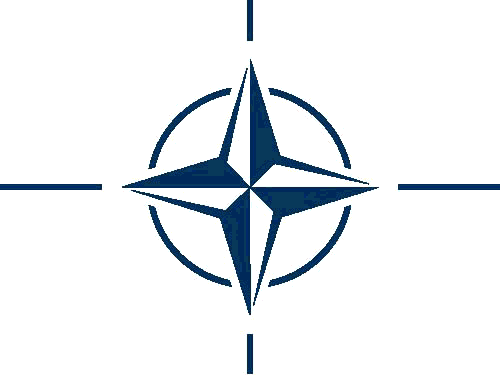 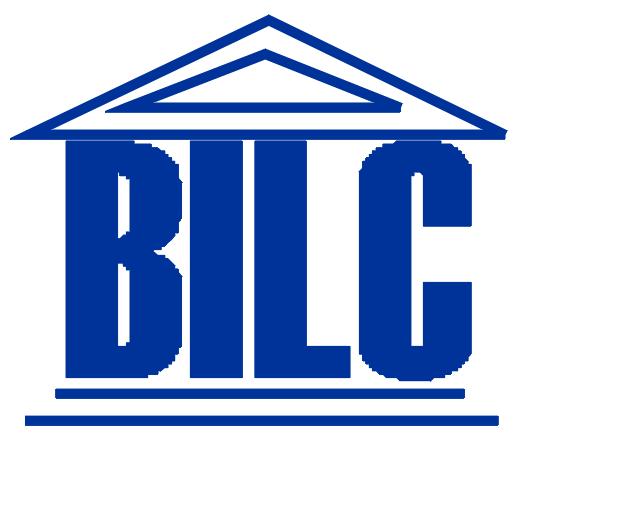 Excerpt from ETEE TRA Report
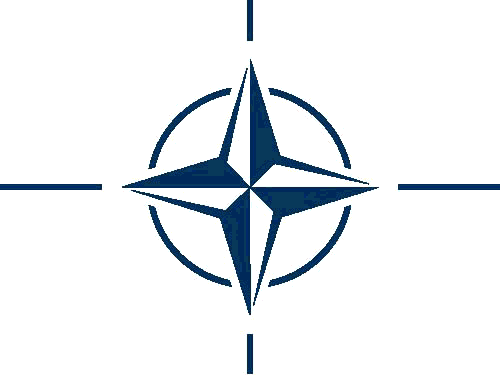 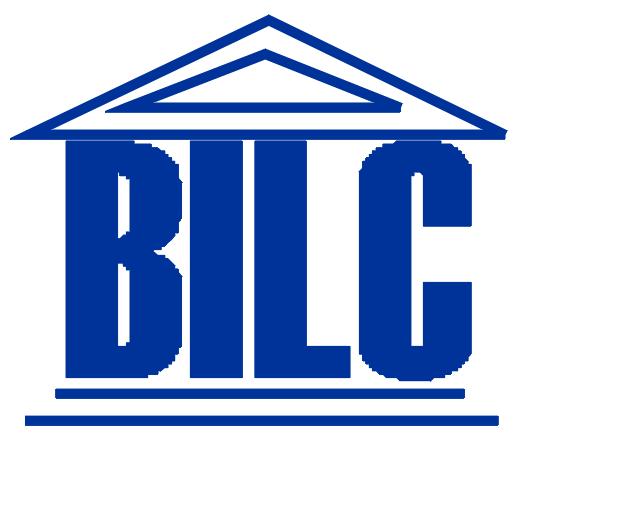 Findings *(para 8b - Languages)
Leadership at all levels are required to have awareness of the STANAG 6001, Language Proficiency Levels.
For Language appointed SMEs in the NCS, participation in the BILC Annual Conference, the BILC Annual Professional Seminar, and the STANAG 6001 Testing Workshop is strongly encouraged as part of their professional development programme. 
Education in English communication is assumed a national requirement.  For further professional development in English communication, several HQs offer additional internal education and training, e.g. HQ SACT’s Strategies for Writing Course.
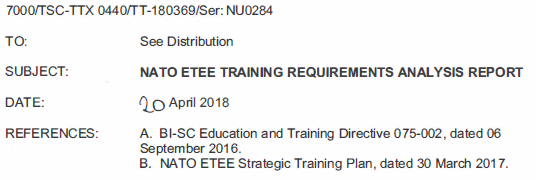 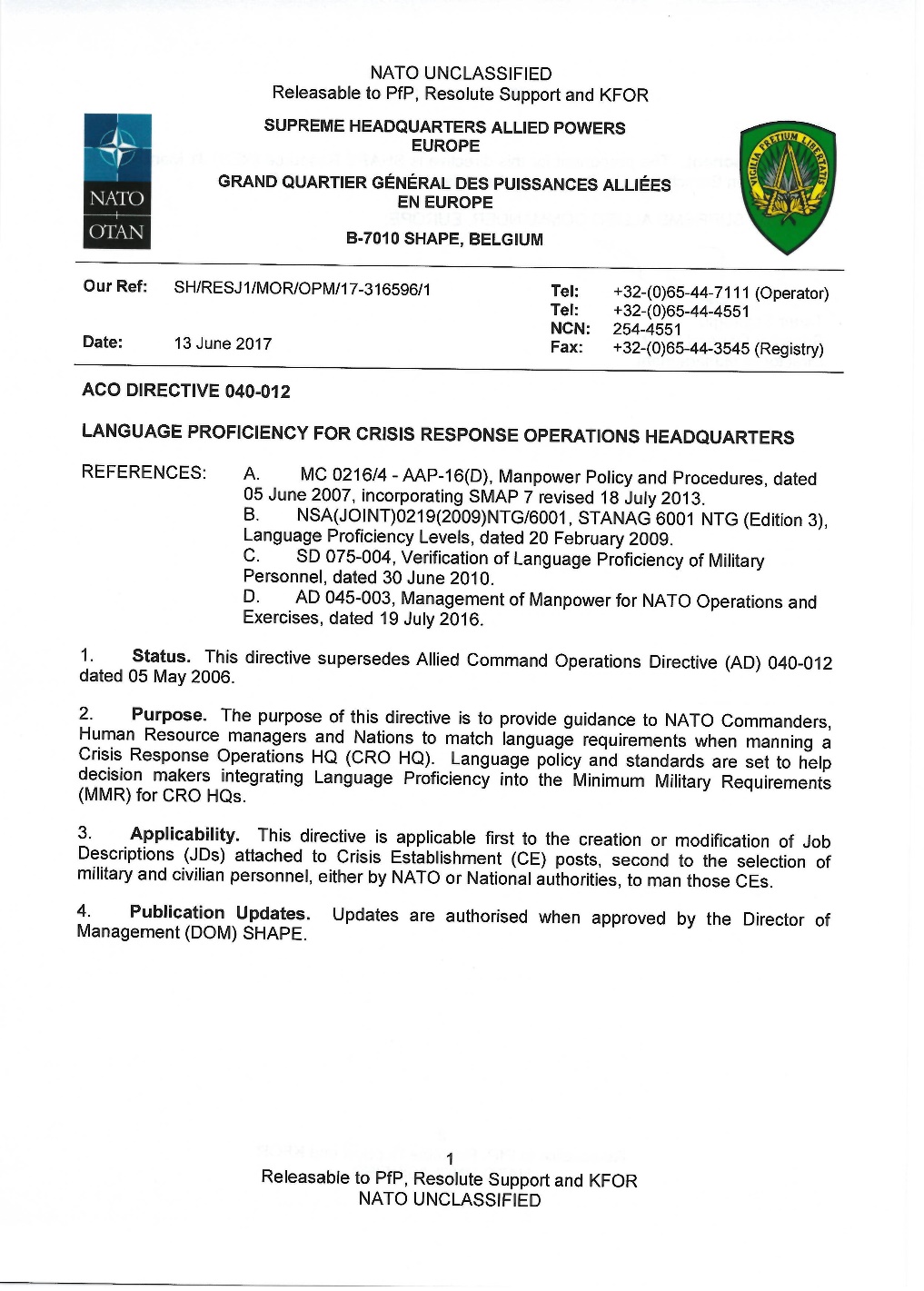 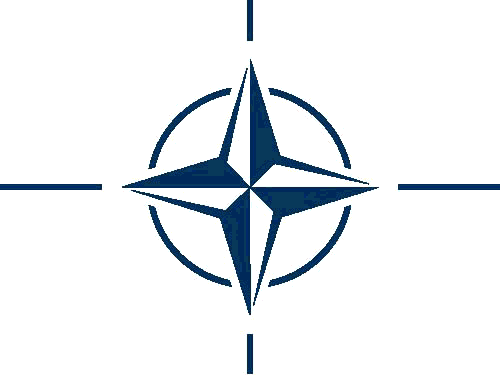 ACO Directive040-012
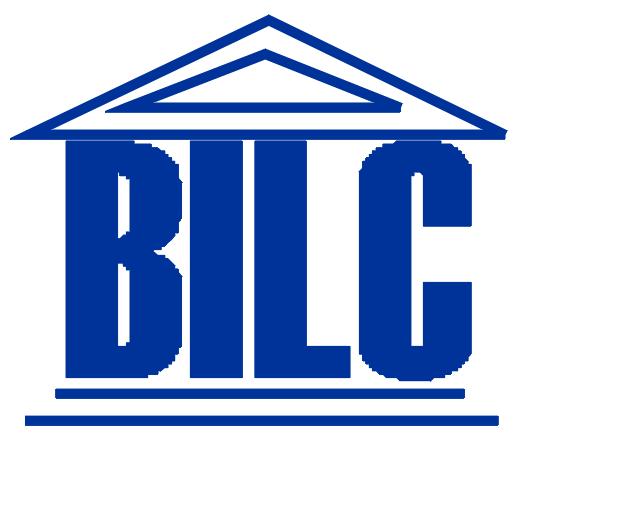 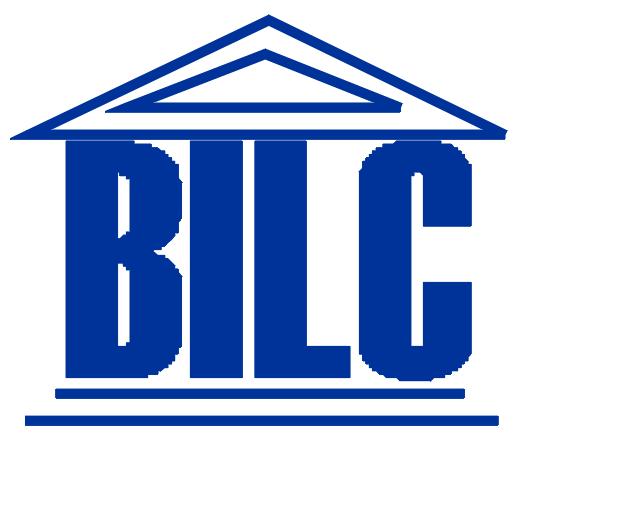 Annex A, Descriptions of Standardized Language Profiles (SLPs)
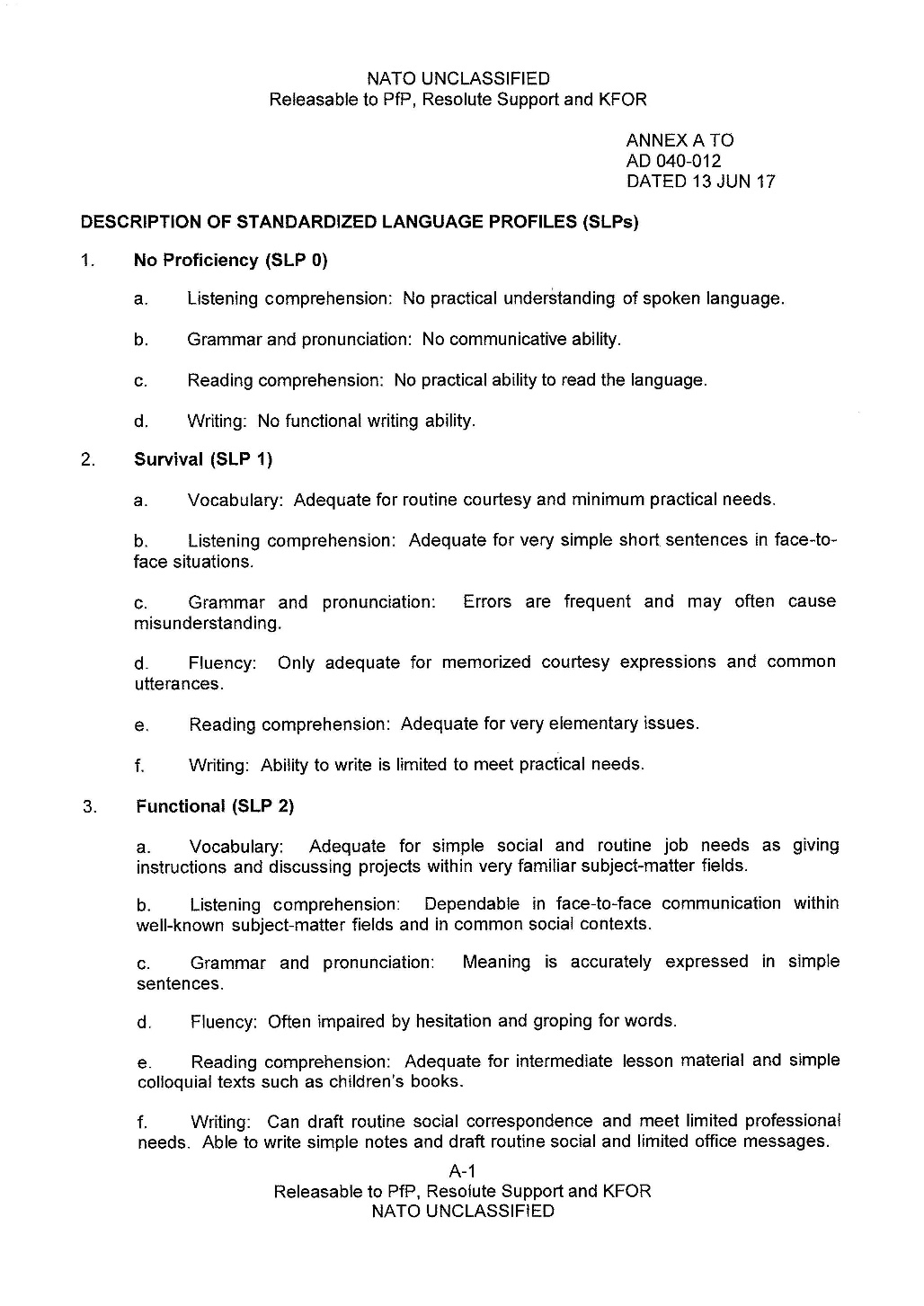 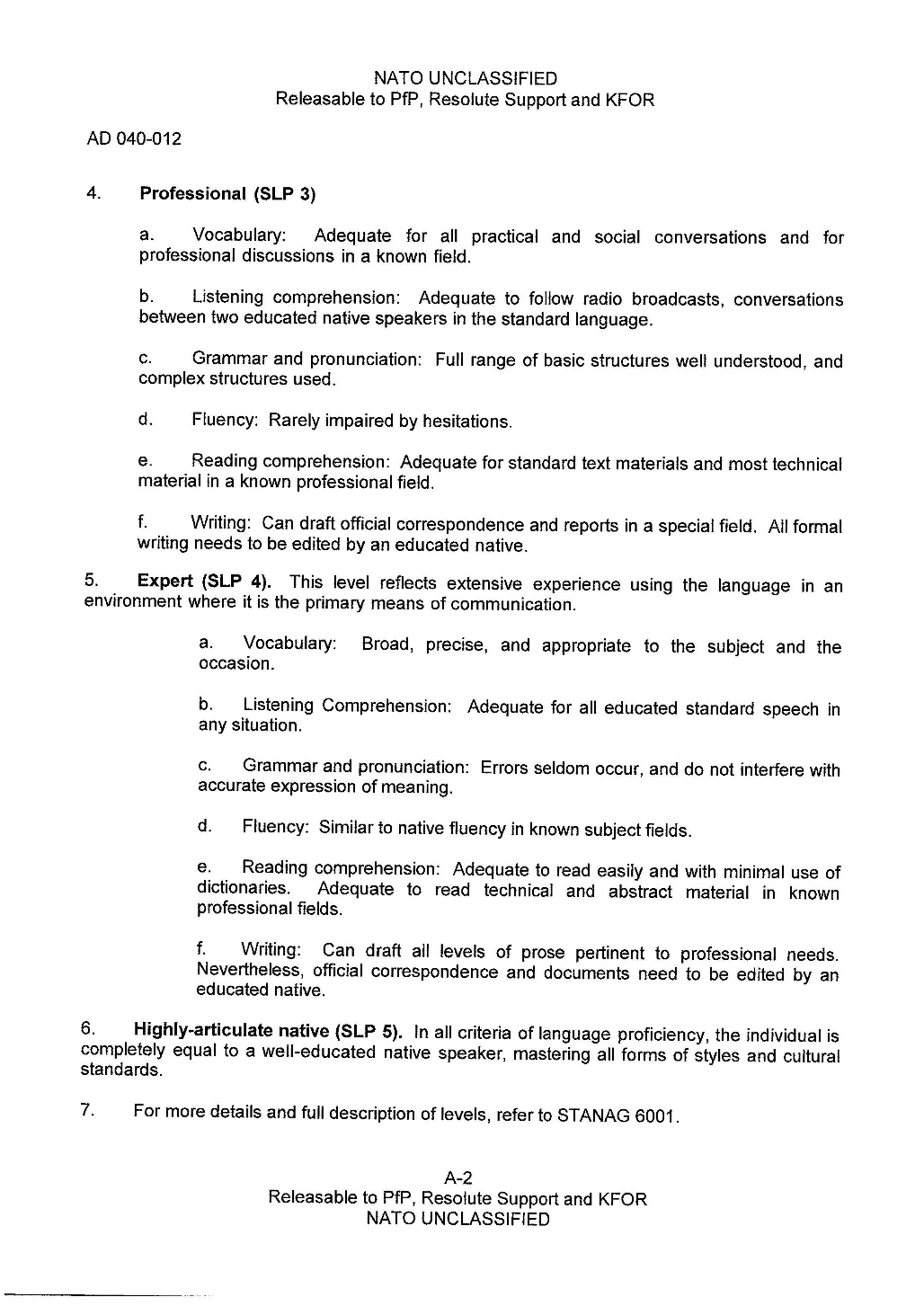 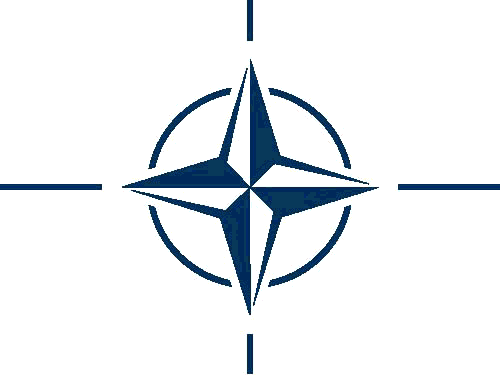 STANAG 6001 Overview for Non-Specialists
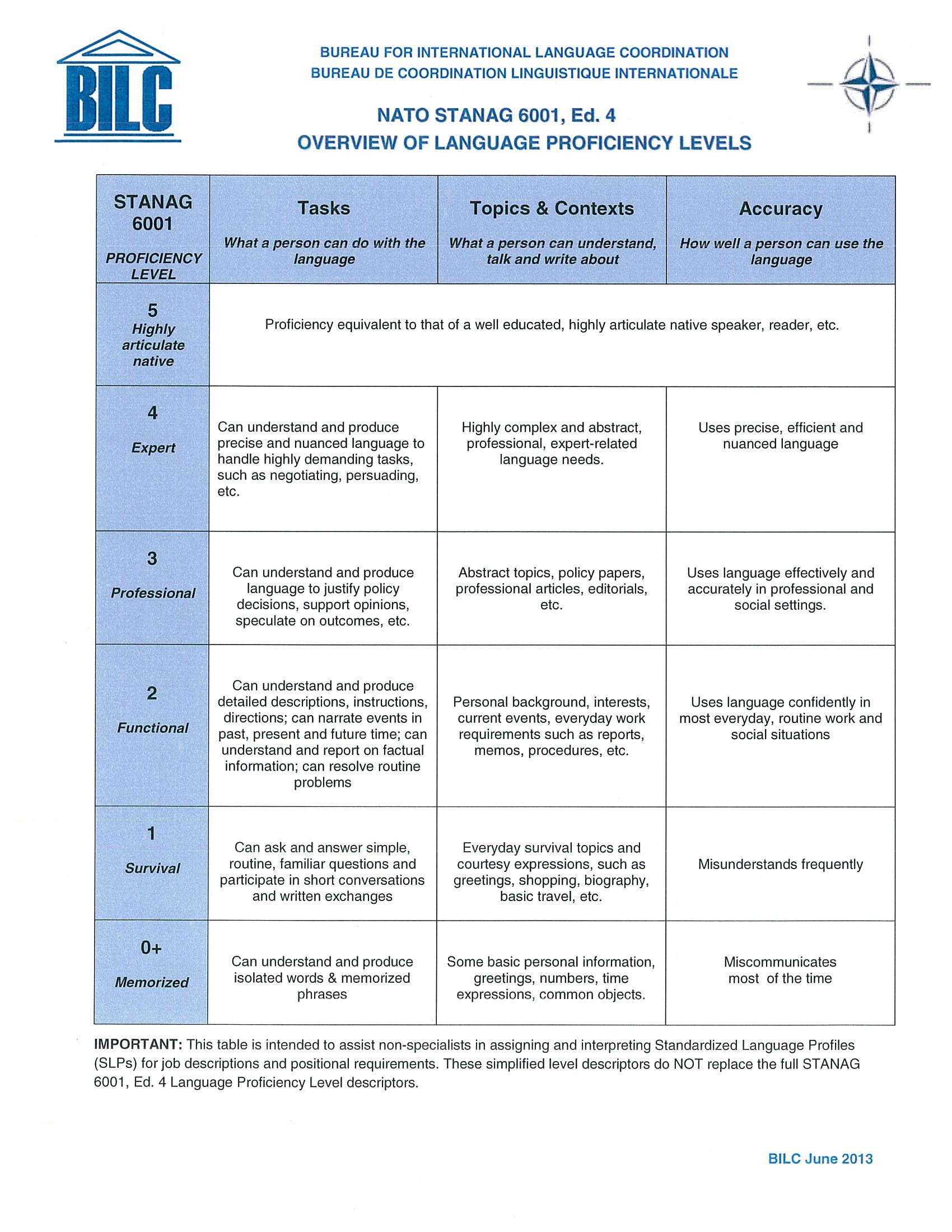 Study Group Considerations
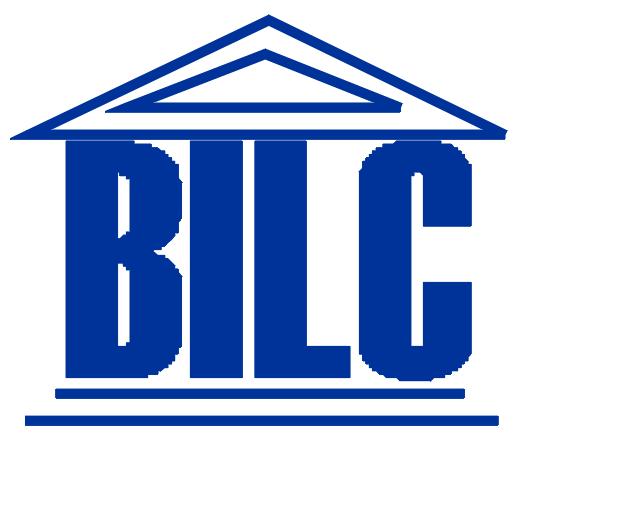 ETEE Training Requirements Analysis (TRA)  report
Annex A, ACO Directive 040-012
ACO action officer agreed that it wasn’t current and would welcome a replacement from BILC
Inquiry from Joint Fires Observer (JFO) SME 
Tension between general language proficiency and English for occupational purposes
SLP 332+2
Specific purposes test?
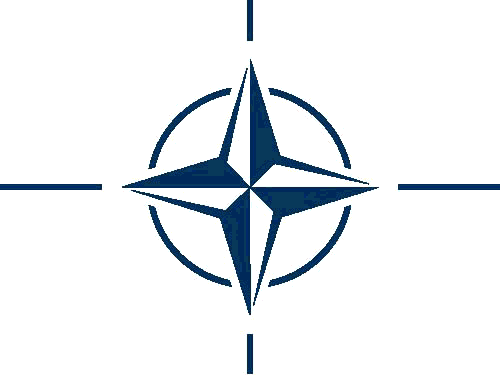 Three Deliverables
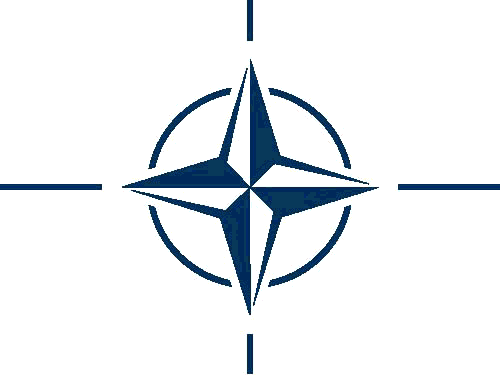 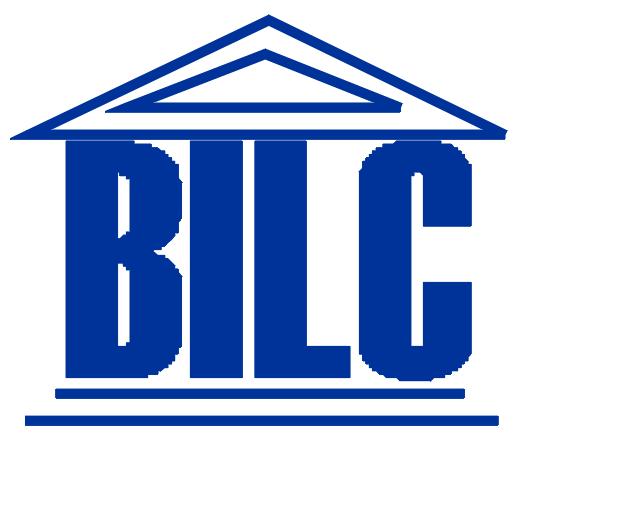 Replacement for Annex A using STANAG 6001 Overview for Non-Specialists as a basis
Draft produced

Web-based interactive tool for conducting an informal Language Needs Analysis (LNA) 

LNA/expert advice for Joint Fires Observer (JFO)
USA, Slovenia and Hungary participating nations
Way Ahead
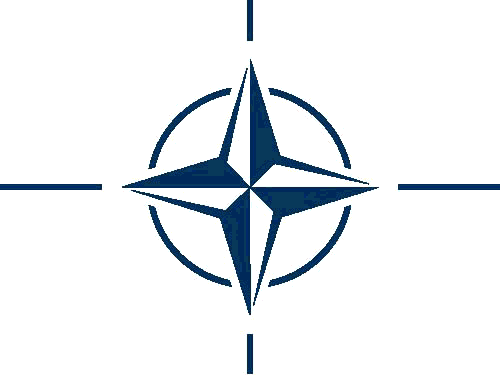 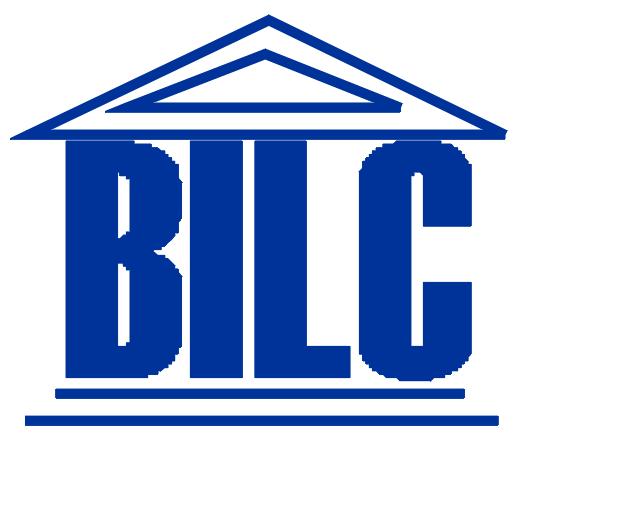 Recommend that Study Group #1 become a Working Group
Plan
#1 Short-term: Finalize the new draft STANAG 6001 Overview for Non-Specialists
#2  Mid-term: Reach out to the JFO training centers in the USA, Hungary and Slovenia to offer expert assistance and a possible LNA
#3 Long-term: Collaborate via BILC SharP Moodle platform beginning with a review of the LNA questionnaires used at HQ SACT, Geilenkirchen and  in Australia;  Coordinate with e-learning specialists at the NATO School who have offered to provide technical assistance
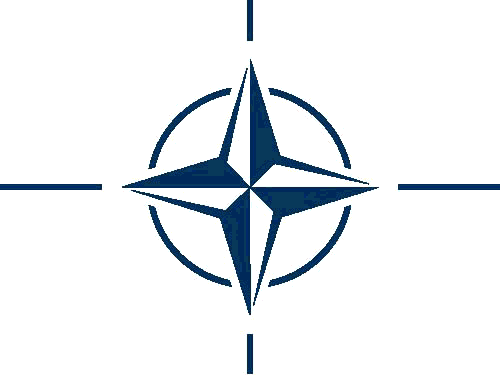 Thank you to the members of Study Group 1 for your contributions and your willingness to continue with this work.  
BILC is NATO’s advisory body for language matters.  It is important to make our expertise known and available throughout NATO.
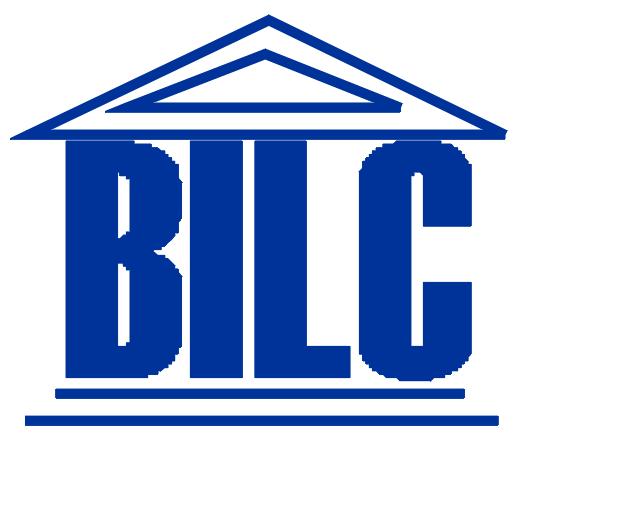